CATÁLOGO 2016
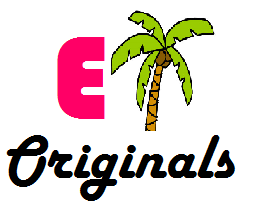 Elche Originals
PAN DE HIGO
Referencia: A01
Descripción: Extraordinario postre ilicitano elaborado con higos secos y almendras. Hecho a mano por la exquisita tradición ilicitana.
Peso: -Grande: 500gramos
              -Pequeño: 250 gramos
Precio:-Grande: 5,50 €
                -Pequeño:3,25 €
PAN DE DÁTIL
Referencia: A02
Descripción: Deliciosa torta elaborada con los más prestigiosos dátiles de nuestra zona.
Peso: -Grande: 500gramos                                                           	   -Pequeño: 250 gramos
Precio: -Grande: 5,50 €
                   -Pequeño: 3,25 €
Pipes y carasses
Referencia: A03
Descripción: una tapa típica de Elche, exquisita, a la vez que difícil de conseguir que te la sirvan en un bar Ilicitano. Lo típico, lo auténtico, es difícil de encontrar.
Precio: 3,85 €
MERMELADA DE GRANADA
Referencia: A04
Descripción: exquisito manjar Ilicitano 100% natural y con propiedades antioxidantes.
Precio: 3,95 €
CAJAILICITANA
Referencia: S01
Descripción: Bonita caja ilicitana grabada a mano, con la imagen de nuestra queridísima Dama de Elche.( varios diseños)                                                            
Precio: 3,00 €
PALMAELABORADA
Referencia: S02
Descripción: Espectaculares palmas entrelazadas y formadas con cariño para la fiesta de Domingo de Ramos.
Precio: 2,00 € o 3,00€
POSTALILICITANA
Referencia: S03
Descripción: Postal del precioso e histórico Palacio de Altamira. 
Precio: 0,50 €
TAZADE ELCHE
Referencia: S04
Descripción: Bonito recuerdo matinal para que cada mañana te puedas acordar de nuestro preciado Palacio de Altamira y nuestra admirada ciudad de Elche, mientras te tomas ese café que tanto apetece.
Precio: 4,00 €
CAMISETA I LOVE ELCHE
Referencia: T01
Descripción: Graciosa camiseta de elche fabricada con algodón e inspirada en el amor hacia nuestra querida ciudad.(Tallas a elegir)
Precio: 3,00€
GORRAILICITANA
Referencia: T02
Descripción: Extravagante gorra con grabados de elche para esos días calurosos o soleados.
Precio: 3,00€
FERRERO ROCHER
Referencia: A05Descripción: Bombón de avellana y chocolate con leche, de forma esférica con una envoltura de papel dorado. Peso: 3 Unidades.Precio:  1,20 €
BOMBONETTI
Referencia: A06Descripción: Surtido de Bombones de Chocolate crujiente con cremosos rellenos con leche, blanco y negro.Peso: 70 gramos (8 bombones)Precio: 1,10 €
SELECCIÓN DE BOMBONES
Referencia: A07Descripción: Surtido de 20 bombones, 8 modelos diferentes: chocolate blanco, café, leche, praline, puro, naranja, canela y trufa. (Sin azúcares añadidos)Peso: 200 gramosPrecio:  5,95 €
HUESITOS
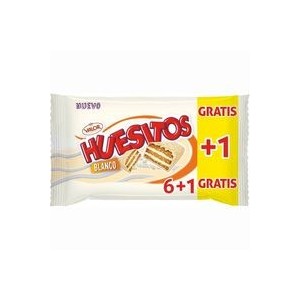 Referencia: A08Descripción: Barrita dulce de chocolate y galleta.Pack de 6 barritas.Peso: 20 gramos unidadPrecio: 1,20 €
BOMBONES
Referencia: A09Descripción: Surtido de deliciosos bombones.Peso: 100 gramos (10 bombones)Precio: 1,10€
TURRÓN DE CHOCOLATE CON LECHE
Referencia: A10Descripción: "Calidad Suprema"45 % de Almendra Marcona Recien Tostadas.36 % de Cacao.Peso: 300 gramosPrecio: 6,55 €
CONFITURA DE HIGO
Referencia: A11Descripción: Exquisita mermelada de higo elaborada artesanalmente.Peso: 250 gramosPrecio: 3,40 €
CANTUESO
Referencia: A12Descripción: Bebida que protege el estómago, es un gran expectorante y bálsamo para la piel.Peso: 25 unidadesPrecio: 1,86 €
MERMELADA DE PÉTALOS DE ROSA
Referencia: A13Descripción: Un verdadero manjar, su sabor no es peculiar. Peso: 140 gramosPrecio: 3,50 €
TOMATE SECO
Referencia: A14Descripción: Tomate deshidratado de manera artesanal, que concentra todo el sabor.Peso: 1 kgPrecio: 9,95 €
MEMBRILLO
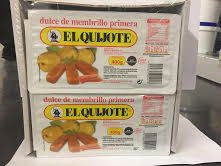 Referencia: A15Descripción: Delicioso dulce preparado a partir de la fruta del membrillo.Peso: 400 grPrecio: 1,35 €
AZAFRAN
Referencia: A16Descripción: Estigma de la flor del azafrán que se usa como condimento alimenticio,Peso: 2 gramosPrecio: 11,55 €
TRANSPORTE INCLUIDO